Теремок 
на новый лад
Стоит в поле теремок
Он не низок,ни высок!
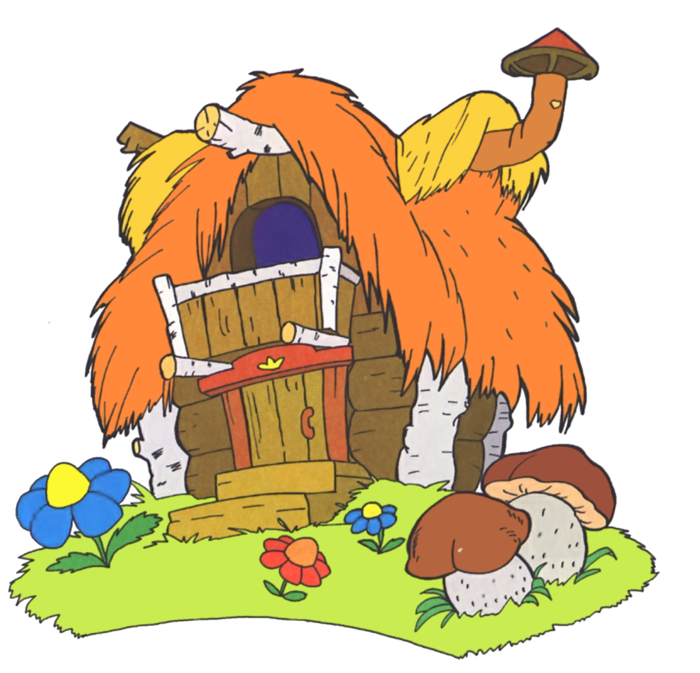 Прикатился Колобок,
Завалился на порог,
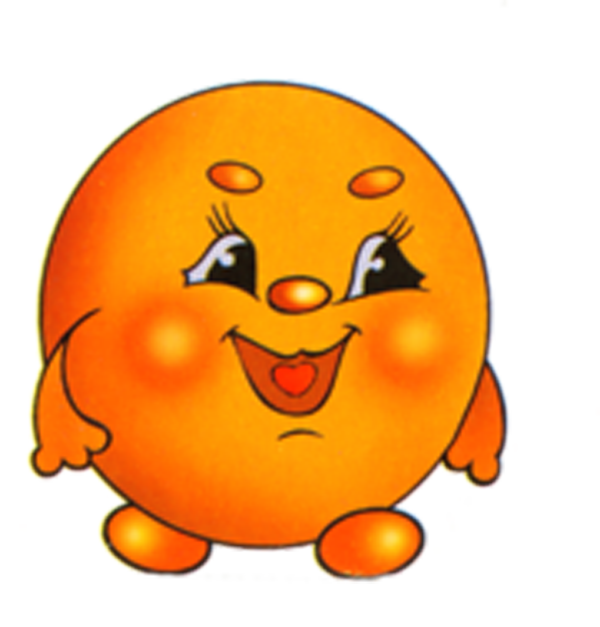 А за ним бежит Лисица,
Хочет в терем заселиться!
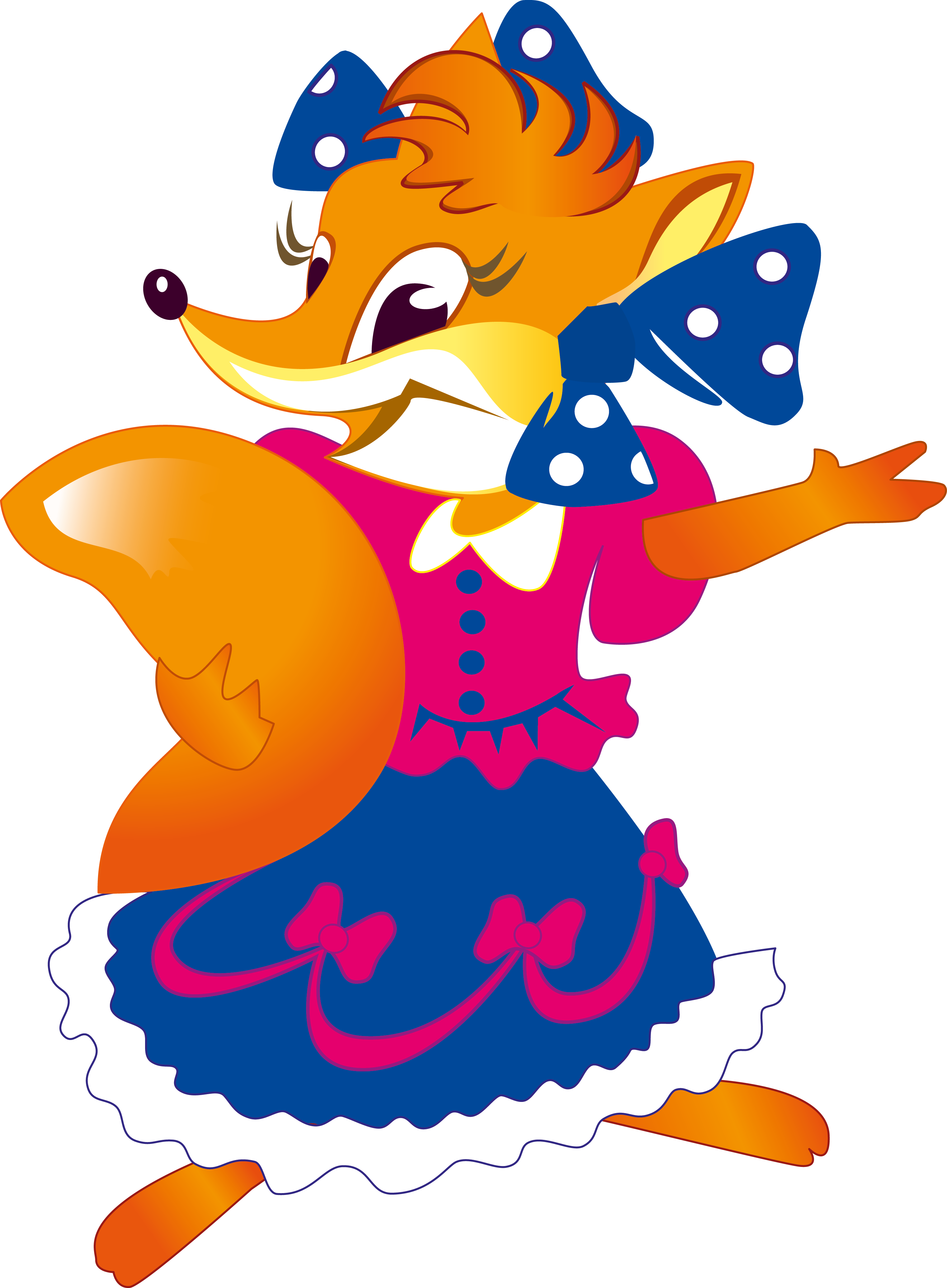 Стали дружно жить вдвоем,
В теремочке расписном!
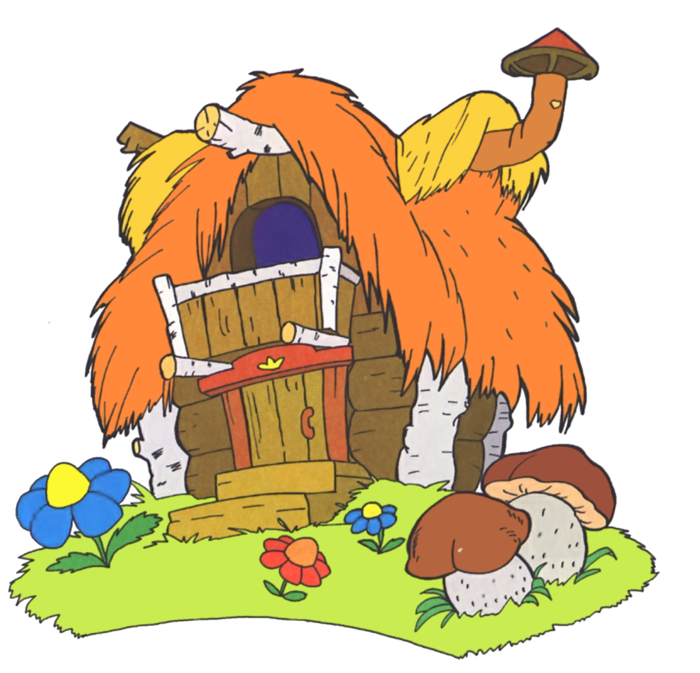 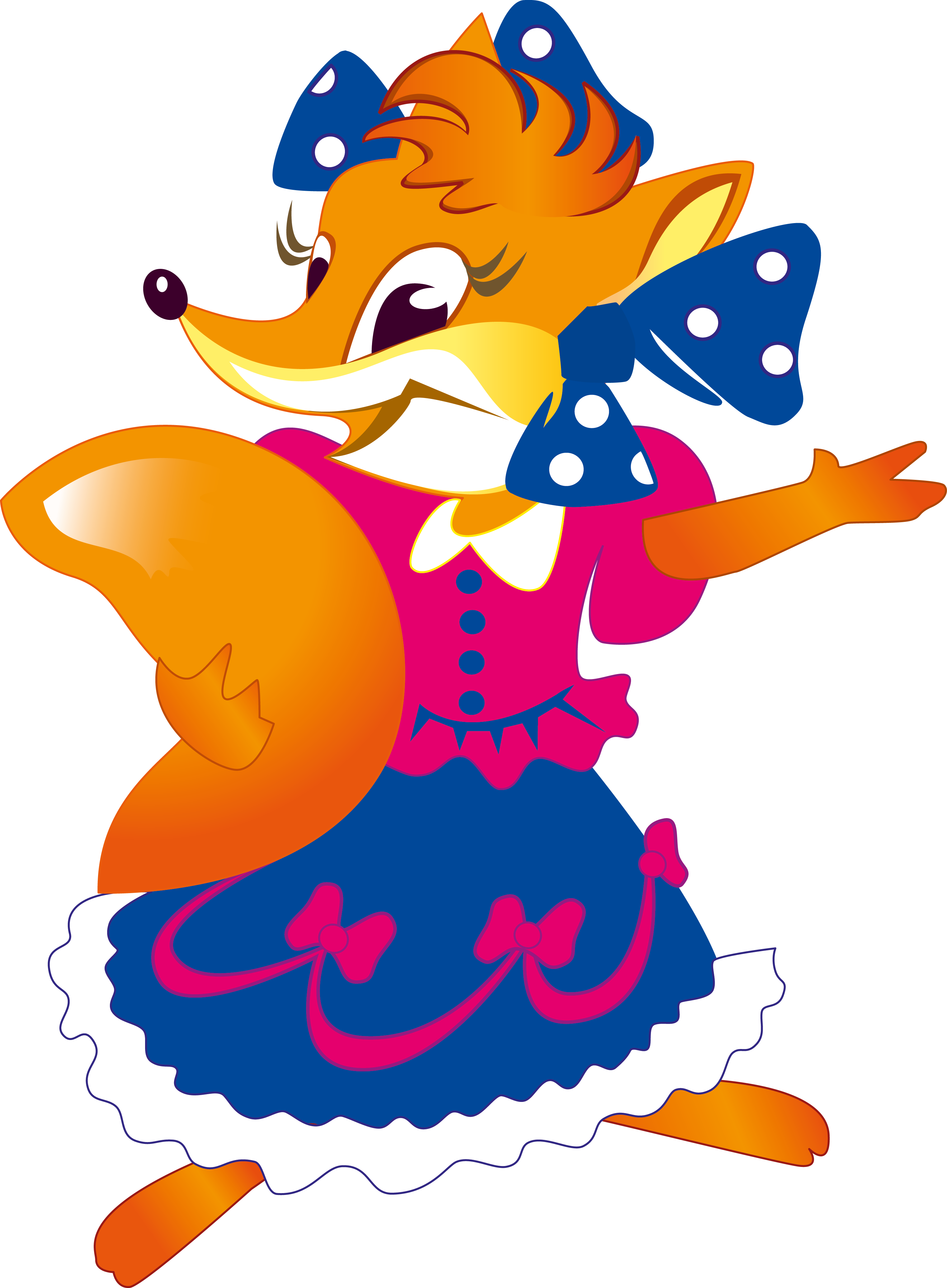 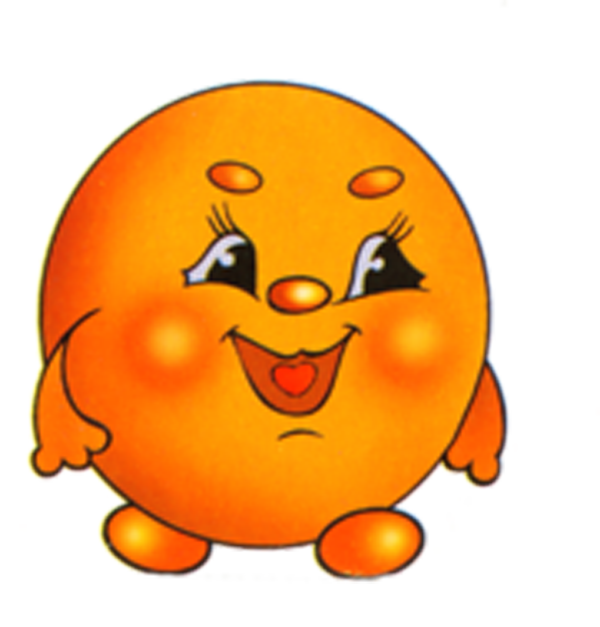 Вдруг Лягушка прискакала,
Теремочек увидала!
-Кто же в тереме живет?
Песни звонкие поет?
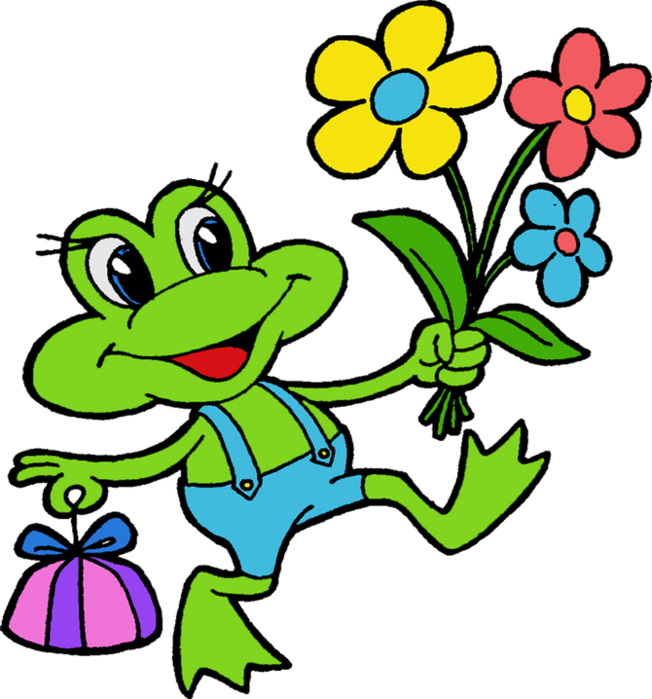 -Я Колобок-румяный бок!
Я Красавица- Лисичка!
Песни петь-я мастерица!
А ты кто?
-Я Зеленая Лягушка!
А еще я-поскакушка!
Вы возьмите меня жить!Буду кашу вам варить!
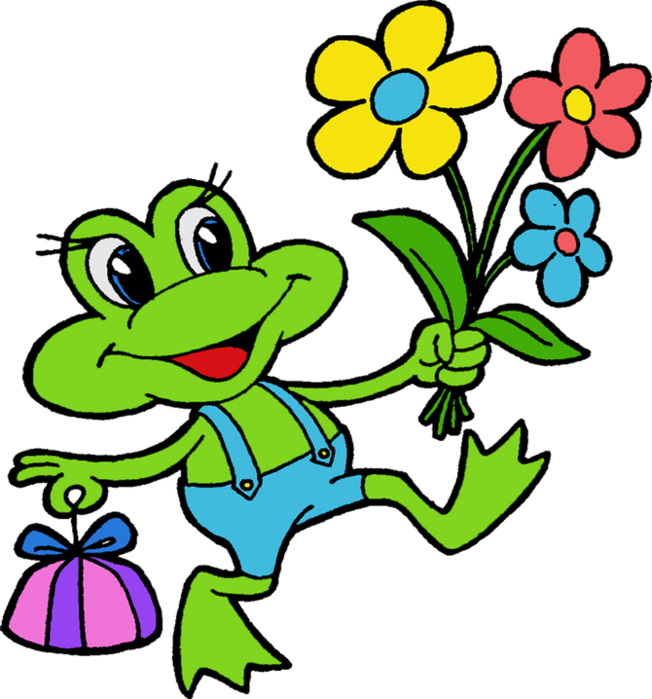 Стали они жить втроем.
Вдруг под вечер,в двери стук.
Тук!Тук!
-Кто-то в гости к нам пришел!
Приглашай скорее в дом!
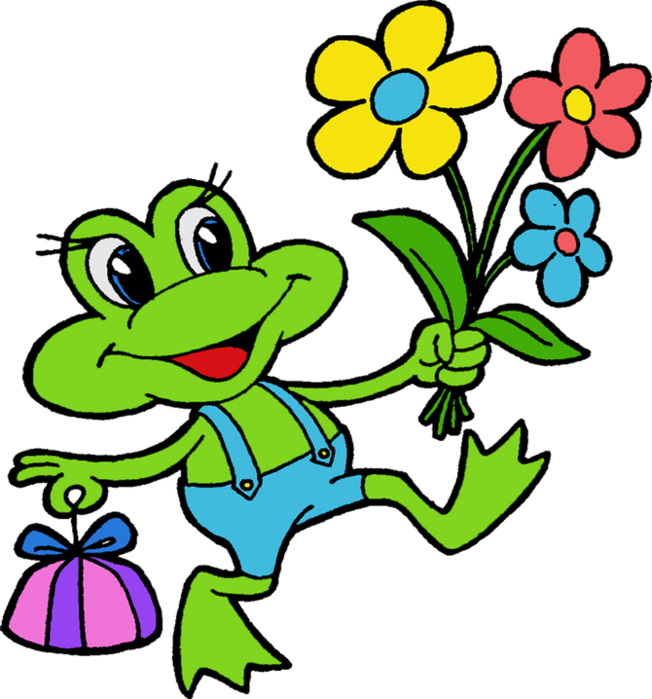 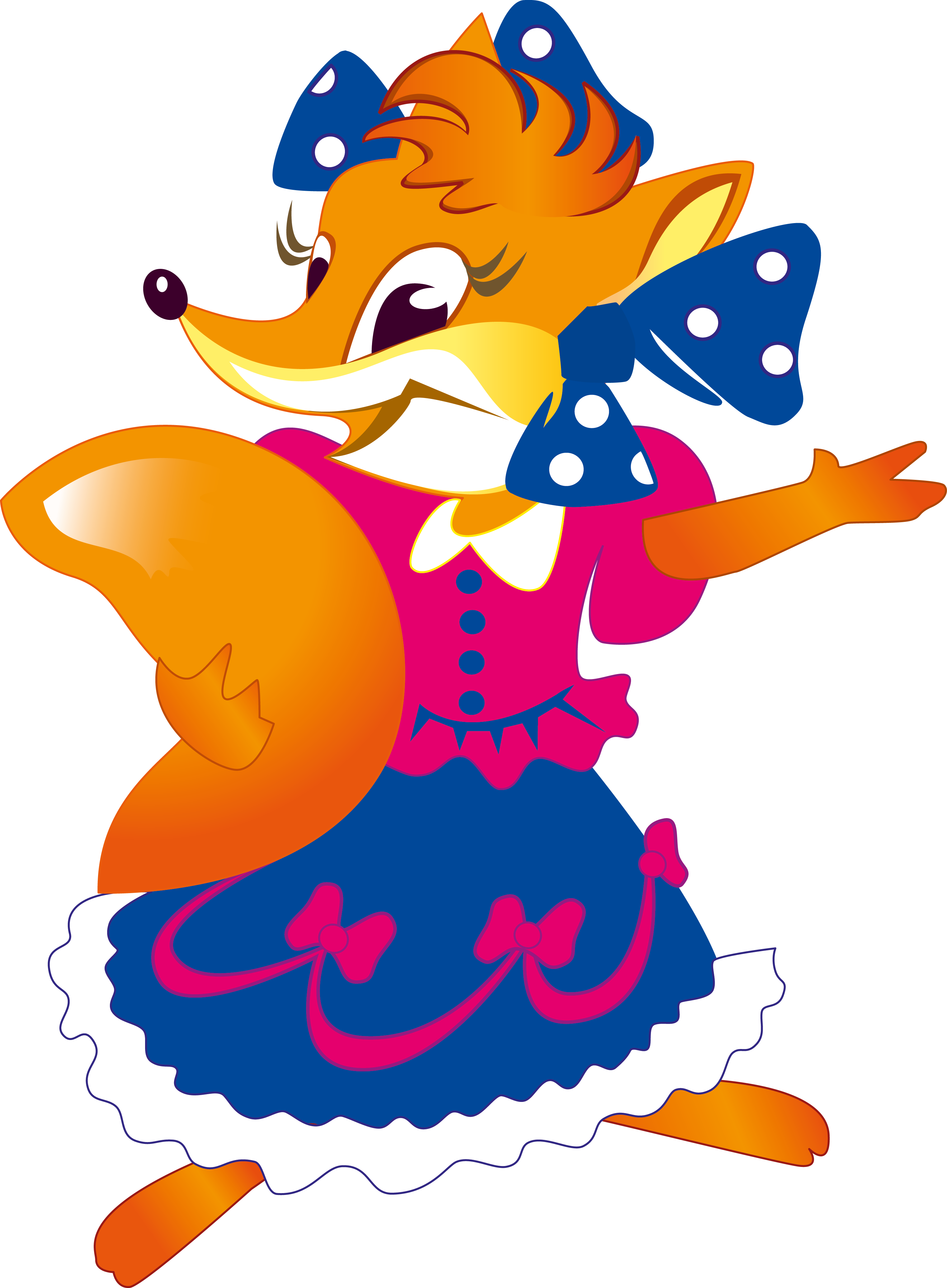 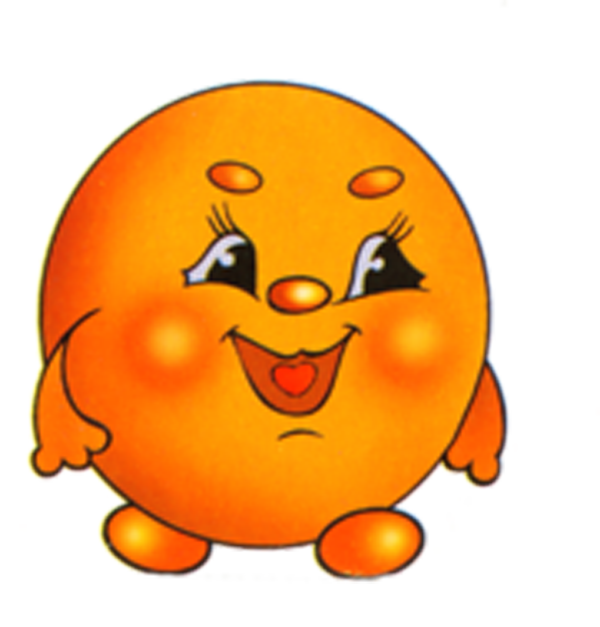 Открывают дружно дверь!
А на пороге...Бармалей!
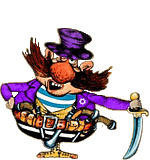 -Я решил здесь поселиться!
Как же мне здесь поместиться?
Я полезу-ка на крышу!
Буду я всех вас повыше!
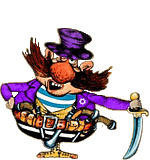 Лезет.лезет Бармалей,
Теремок скрипит сильней,
А когда дополз до крыши...БА-БАХ!!!
И нету теремка!
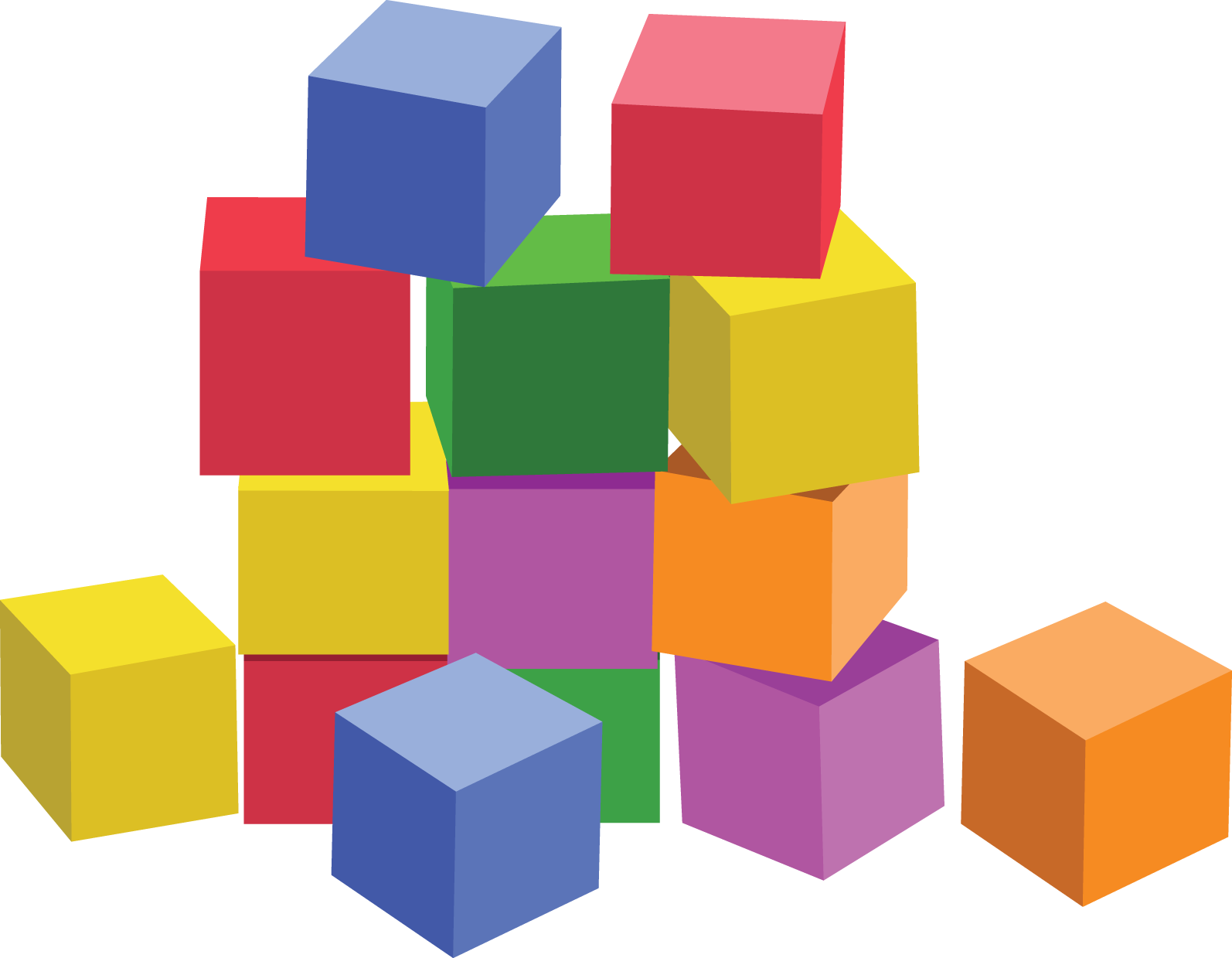 Колобок плачет,Лисичка слезки утирает,а Лягушка Бармалея ругает.
-Ах ты,ах ты Бармалей! Где же жить нам всем теперь?
Отвечает Бармалей:
-Срочно нужен новый дом!Только,где его возьмем?
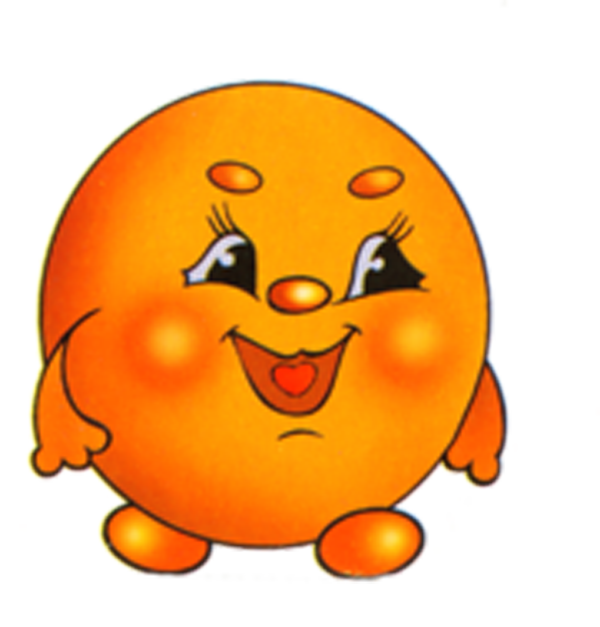 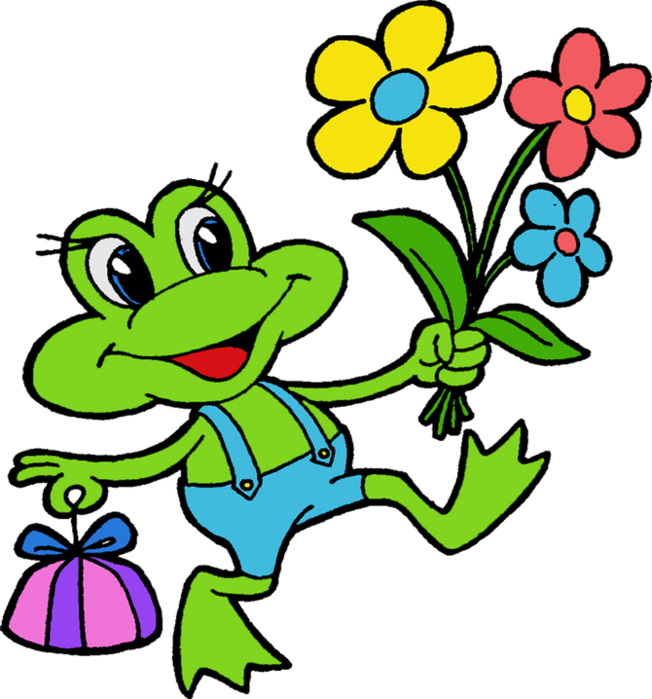 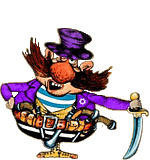 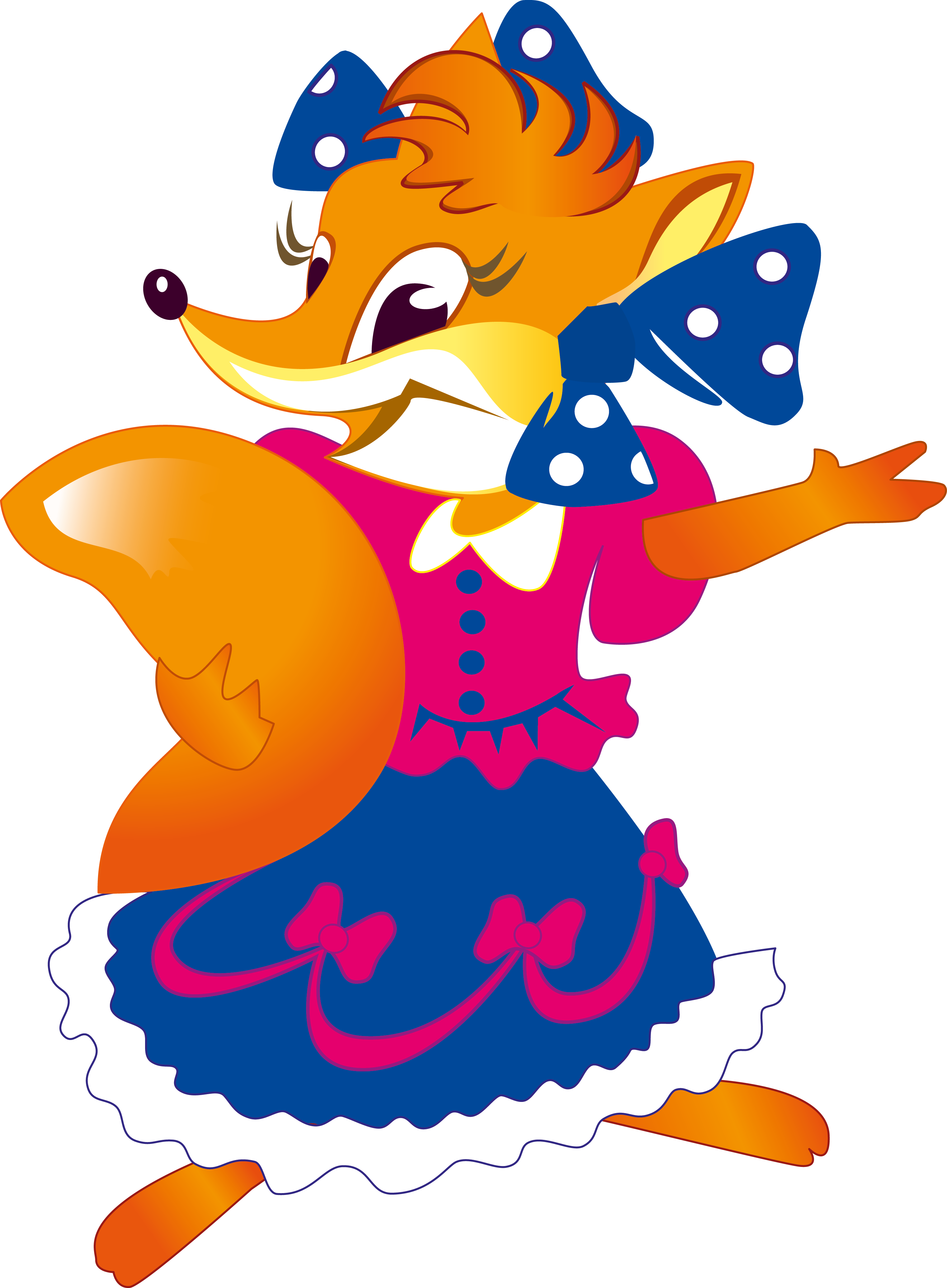 Надо новый дом построить!!!
А ребята нам помогут!
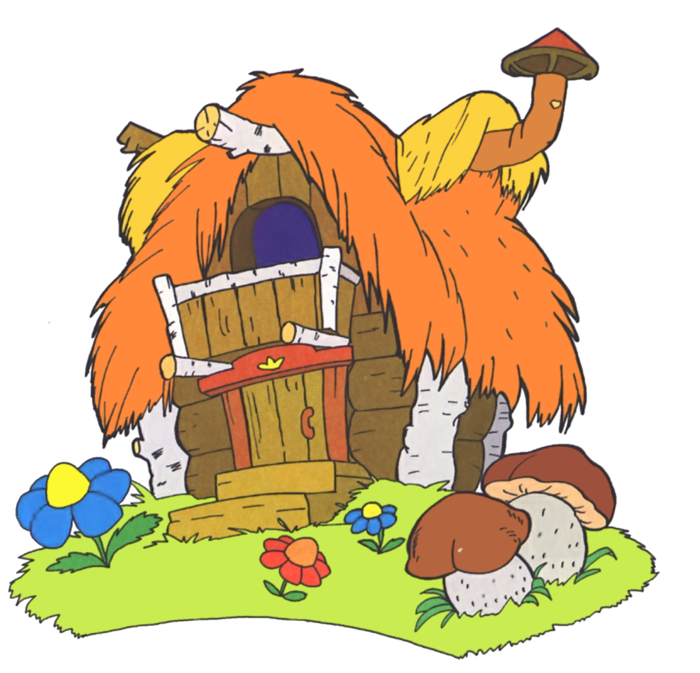